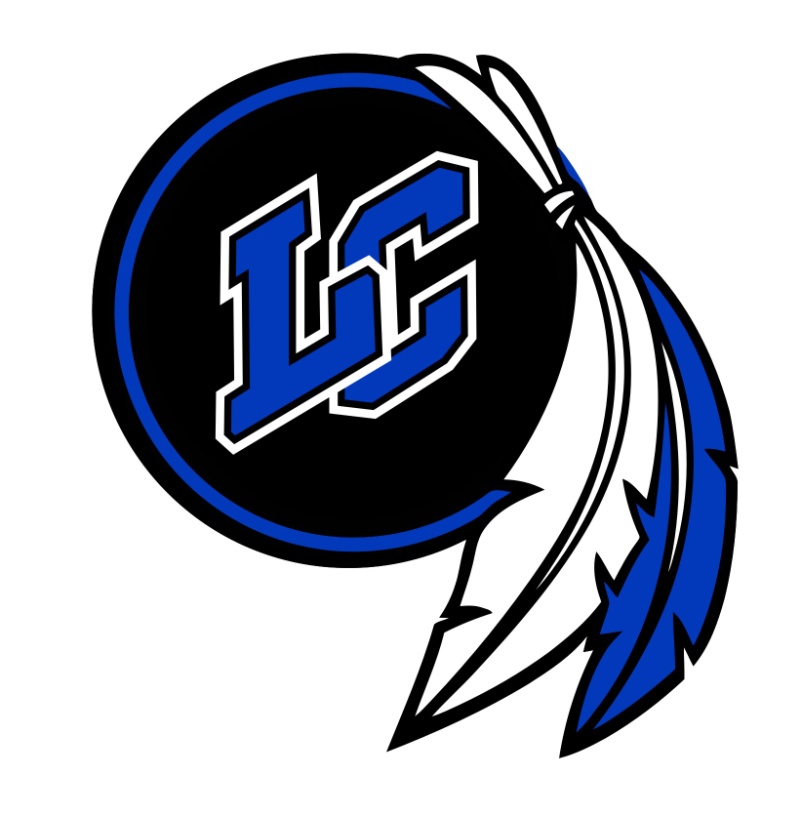 LAKE CENTRALATHLETICS
Athletic Director: Mr. Chris Enyeart

Assistant AD: Mr. Jeff Sandor

Secretary: Mrs. Kathy Kapelinski

Secretary: Mrs. Erin Graves
OFFICIAL LC ATHLETICS WEBSITE http://athletics.lcsc.us/index.php

FOLLOW US ON TWITTER @LCIndians
Why are we here?
To provide families information about communications and expectations for the season to better avoid conflicts and problems.

Review Specific Team Rules

Open lines of the Parent/Coach communication process

Athletic Philosophy
Athletics is a part of the total educational program experience.

This should be a positive experience.

Being an athlete is a privilege not a right.
Coach & Parent Communication
Communication You Should Expect From Your Child’s Coach :
Team guidelines (rules) regarding: practice, attendance, physical appearance, and lettering policy
Practice Schedule with locations and times of all practices and contests.
Transportation guidelines
Team requirements, i.e., fees, special equipment etc...
Procedures should your child be injured during the participation
Hazing policy
Communication Coaches Expect from Parents:
Notification of any schedule conflicts well in advance.
Any concerns expressed directly to the coach.
Specific concerns in regard to a coach’s philosophy and or/expectations.
Appropriate Concerns to Discuss with Coaches:
The treatment of your child, mentally and physically.
Ways to help your child improve.
Concerns about your child’s behavior.
We understand that it is very difficult to accept your child not playing as much as you may hope. Coaches are professionals and they make judgment decisions based on what they believe to be best for all students involved. As you have seen from the list above, certain things can be and should be discussed with your child’s coach. Other things must be left to the discretion of the coach.
Coach & Parent Communication (cont.)
Issues Not Appropriate to Discuss with Coaches:
Playing time
Team strategy
Play calling
Team Placement
Other student-athletes
Procedures if you have a Concern to Discuss with the Coach: 
Call to make an appointment with the coach. Our athletic website http://athletics.lcsc.us/ has a complete coaches directory. 
Please do not attempt to confront a coach before or after a contest or practice. These can be emotional times for both the parent and the coach. Meetings of this nature do not promote resolution. 
If the meeting with the coach did not provide a satisfactory resolution contact the athletic director, Mr. Enyeart at 365-8551 extension 2051 to make an appointment.
Athletic Fees
Athletic Department Fees ($60.00)
Transportation Fee: for 2017-2018 the fee is $30.00 (per sport)
This is a required fee for each sport in which the student participates during the school year.
Athletes are expected to ride the team bus to and from competitions.  There are no exceptions, unless emergency circumstances warrant alternative transportation.

Fitness Fee (Weight Room & Training Room): for 2017-2018 the fee is $30.00 (per sport)
This is a required fee for each sport in which the student participates during the school year.
 
Lake Central School Corporation Fees ($100.00) 
This is a required annual fee for participation in extracurricular activities at Lake Central. This fee is separate from all other fees. Fee is payable online at the LC online store or a check to Lake Central School Corporation
ELIGIBILITY/ATTENDANCE
ELIGIBILITY
Must maintain exemplary behavior
No Conduct Violations
Must Pass 5 classes (9-wks & Semester)
Grade changes by a teacher need to be in writing, recorded with the guidance office, on submitted to an electronic file before reinstatement
                                      
ATTENDANCE
For Practice or a Game 
In order to participate in athletics daily, an athlete must be in attendance by the end of 1st hour on a 4 period day and the end of 2nd hour on a 7 period day.
Exceptions may include: funerals, court appearances, college visitation…etc.
Code of Conduct and Expectations
The Code of Expectations is a four year commitment.  The code applies to the student’s entire extracurricular career at Lake Central on a 24/7/365 basis to conduct both at school and off school grounds.
Sportsmanship/Behavior
Personal Relationships
Technology: content on cell-phones, web pages
Drug Testing
Student Code of Conduct
Type 1
Being arrested for/testing positive/or possessing, using, consuming, or being under the influence of a controlled substance or possession of paraphernalia.
Type 2
Possessing, using, consuming, or being under the influence of alcohol.
Type 3
Possession and/or use of tobacco products and electronic or battery operated devices.  These devices include but are not limited to vaporizers, electronic cigarettes, MODS, etc.
Type 4
Unlawful conduct, disruptive conduct, hazing, harassment, non- traffic misdemeanor, conduct unbecoming a Lake Central student-athlete.
Athlete Pickup & Supervision
Parents must park in the parking spots on campus and allow student-athletes to walk to the vehicles
Creating parking lines in front of the complex your child is practicing creates an unsafe environment for parents, athletes, students and visitors to our complex as our campus is always utilized
Student-Athletes should only be working out on campus under the direct supervision of a LCHS coach
PinWheel/EventLink
Go to www.trypinwheel.com and Sign Up
Search for School Name
Enter Account Information
Subscribe to any team or event calendars 
Activate your email/cell phone notifications
Can add or edit subscriptions and notifications within your account at any time
FamilyID (online registration)
All Athletic participants must complete registration process at http://www.familyid.com/lake-central-high-school 
Physical is then turned into the Athletic office and white card is issued to verify that your child is cleared to participate
This process must be completed each school year, (information migrates over).
Inaugural Golf Outing
All teams (head coaches) will be required to provide a certain amount of foursomes, sponsors and prize basket items based on roster size
All proceeds will go toward covering the entire $60 athletic fee 

When: September 15, 2018 (1 PM shotgun start)
Where: White Hawk Country Club
Lake Central AthleticsBooster Club
New booster president: Lea Bell
Contributed $26,000 to athletics towards the 2017-2018 seasons.
Donations assist to minimize some cost and fees to purchase of equipment and presentation of scholarships.
LC Booster membership available tonight.
Sports Passes
Will be on sale tonight in the Athletic Office
Stop by and see the different options you have for this season.
Thank You for Attending
Team Meeting Locations
Boys Cross Country: LGI Room
Girls Cross Country: South Cafeteria
Football: Auditorium
Boys Soccer: North Cafeteria
Girls Soccer:  North Cafeteria
Tennis: Library Room J106
Volleyball: Main Gym
Cheerleading:D203